Bell Ringer
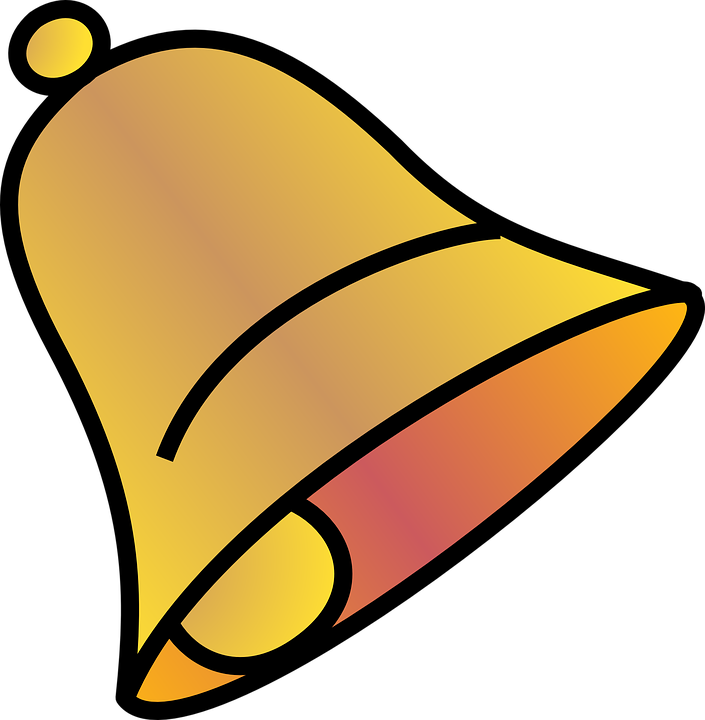 Should tobacco be illegal? Why or why not?
Discuss with classmates around you.
Be prepared to share.
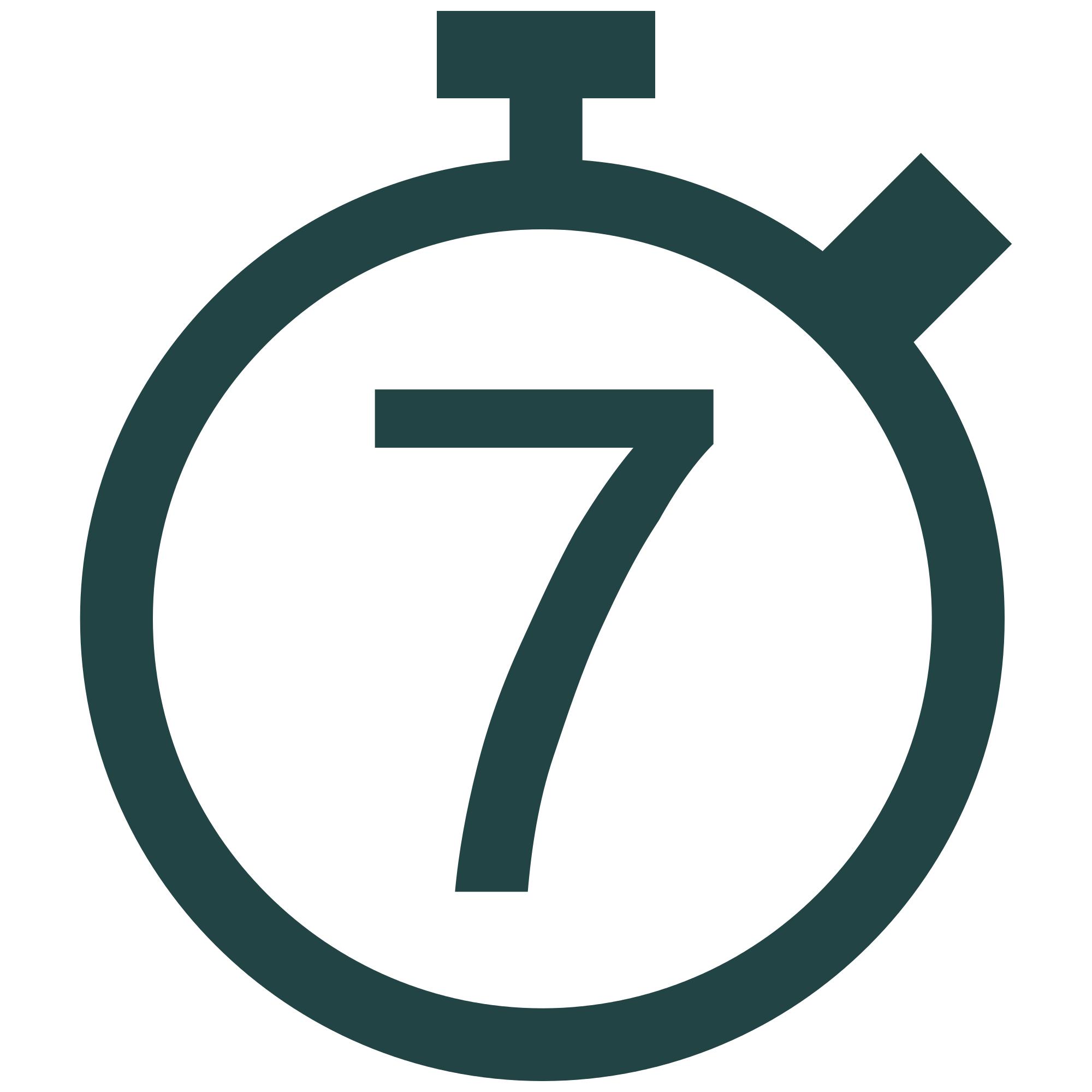 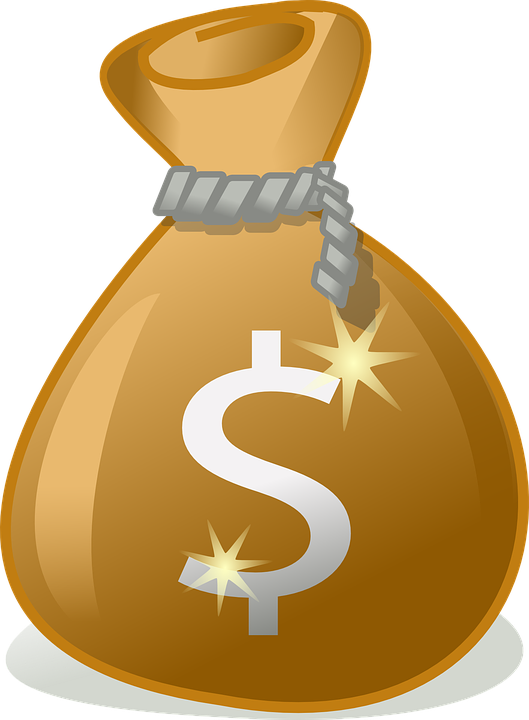 Joe
Carrie
Alyse
Jordan
Devin
Asher
Dijyot
Adam
Joselyn
Jenifer
Lizzie
Igor
Scott
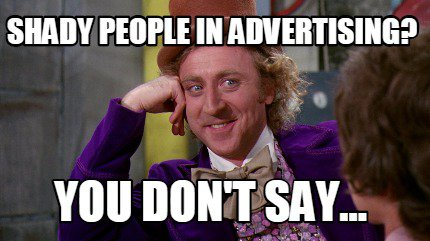 Coleton
Marissa
Carissa
Miles
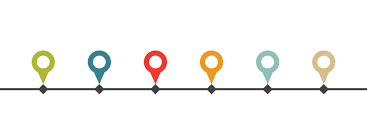 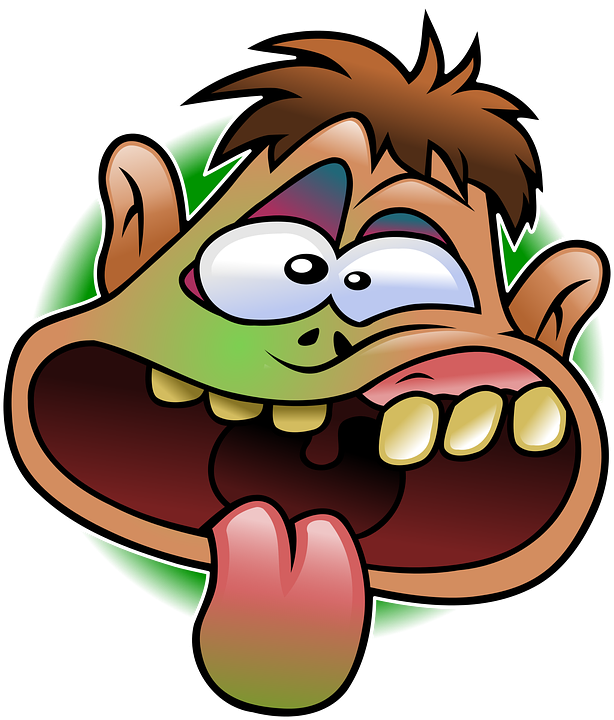 Zach
Harry
Gabe
Shane
Matthew
Noah
Kylie
Shireef
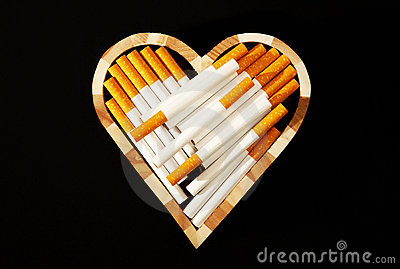 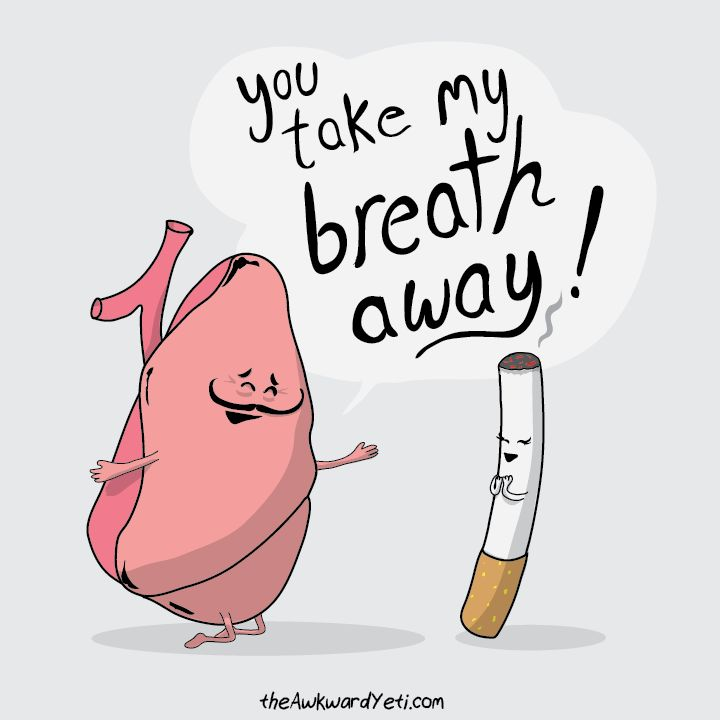 What you need:
Laptop
Pencil
Packet
Bell Ringer
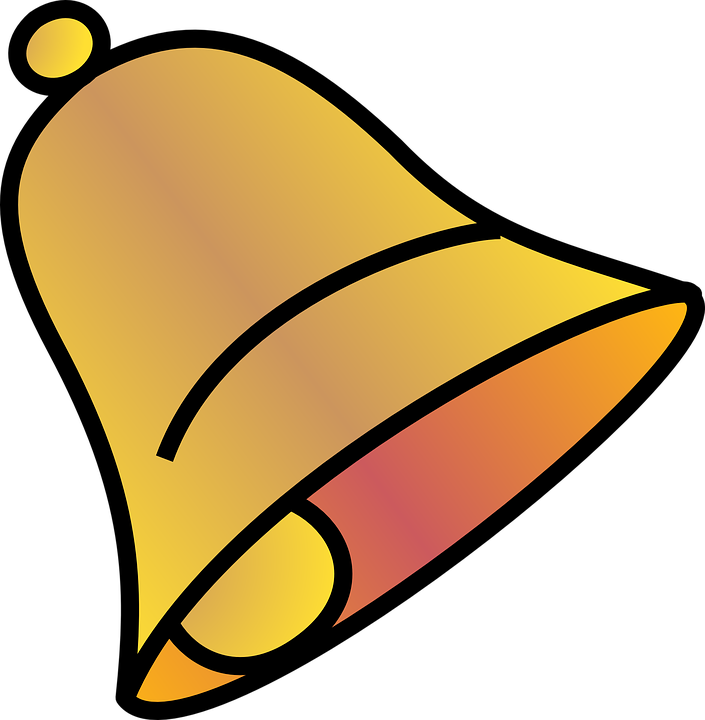 What is the biggest impact tobacco has on your body?
Discuss with classmates around you.
Be prepared to share.
Tobacco Stations
6 groups (1 group per station)
10 minutes at each station
Complete and discuss stations as a group
Time at the end to go back if unfinished
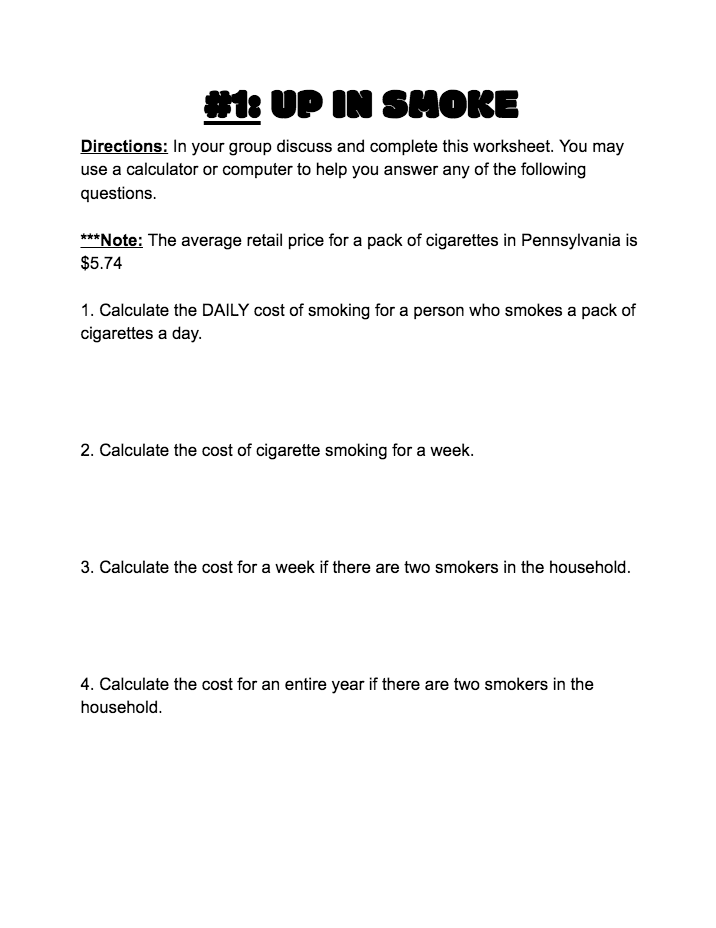 Up In Smoke
What can be purchased with the money that would be saved?
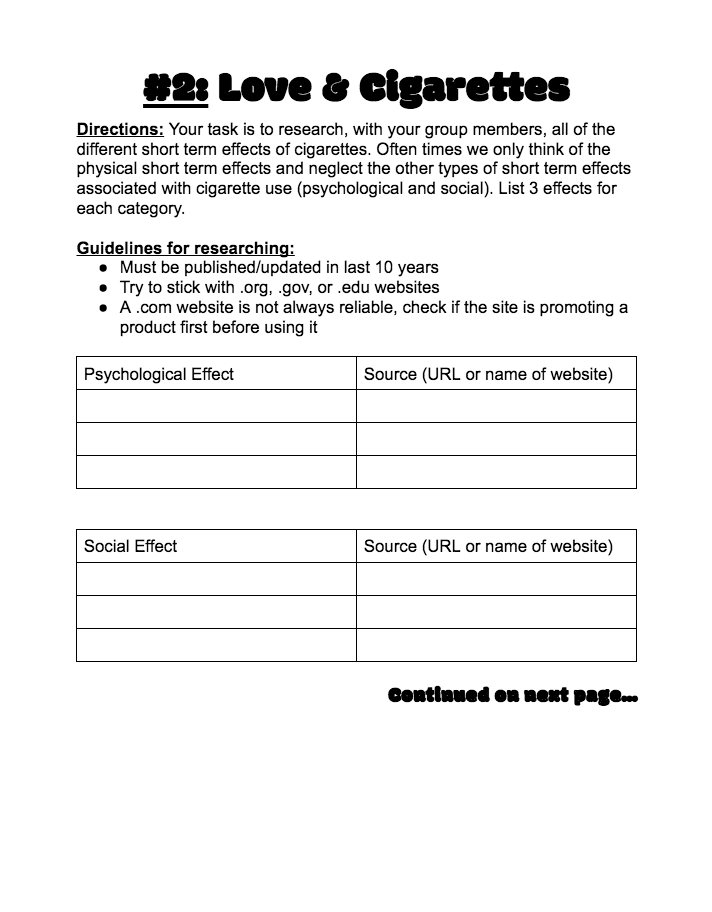 Love & Cigarettes
What are the social effects of smoking?

*CHROMEBOOK*
Dating a Smoker
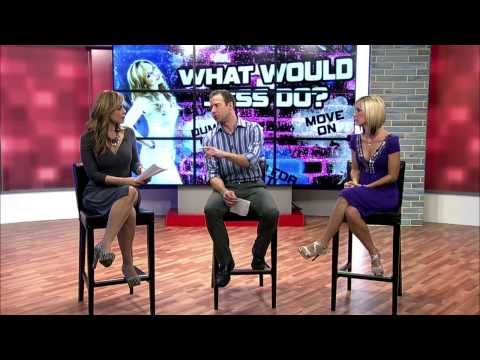 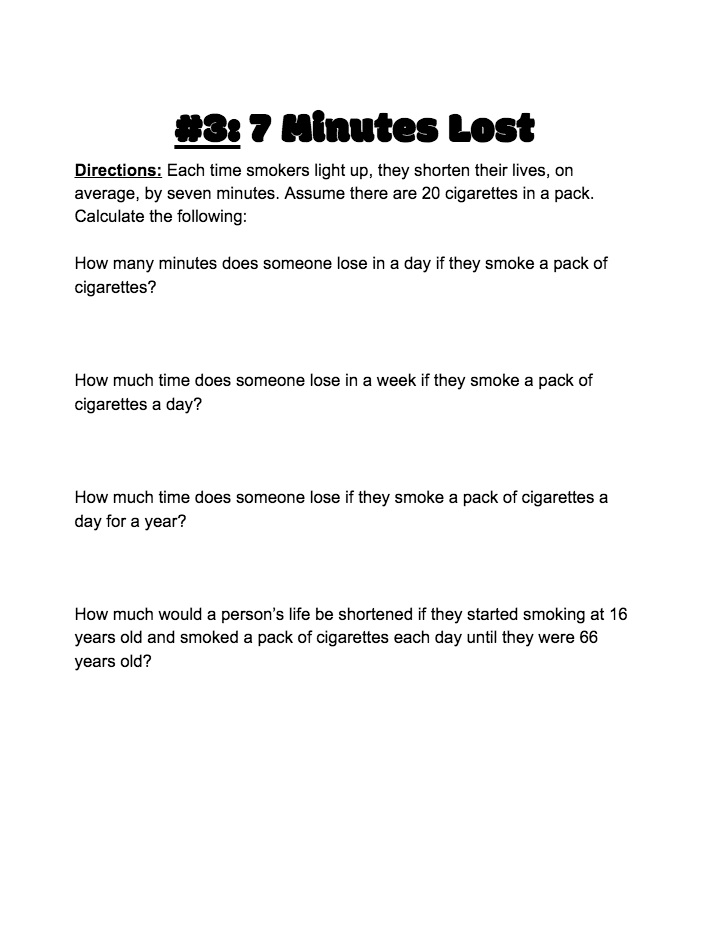 7 Minutes Lost
How much time can be lost from a lifetime of smoking?
About 4 years
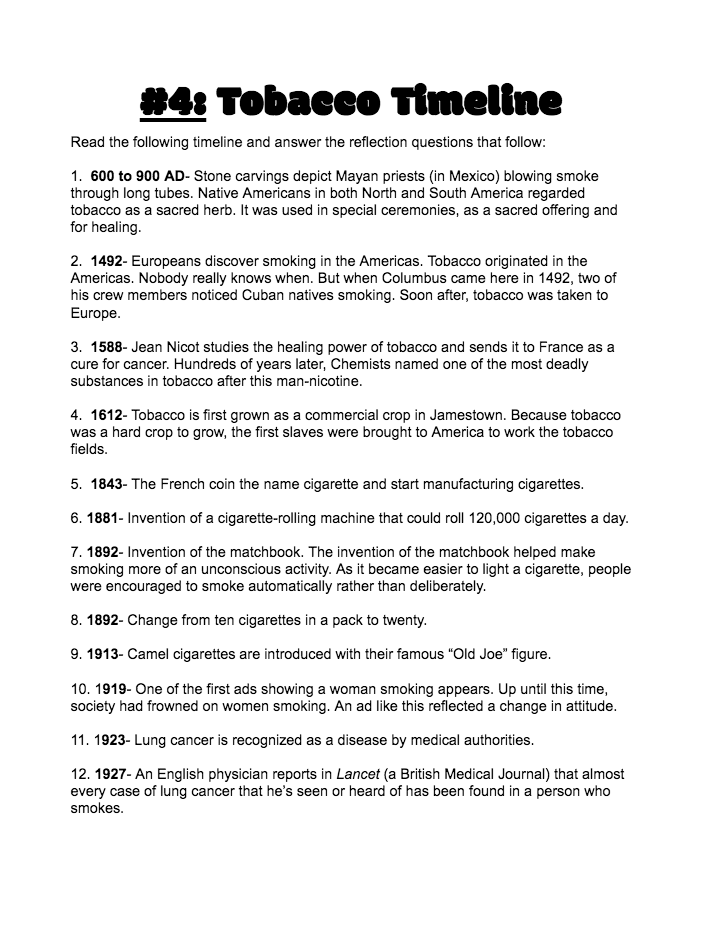 Tobacco Timeline
What was one event in history that stood out to you?
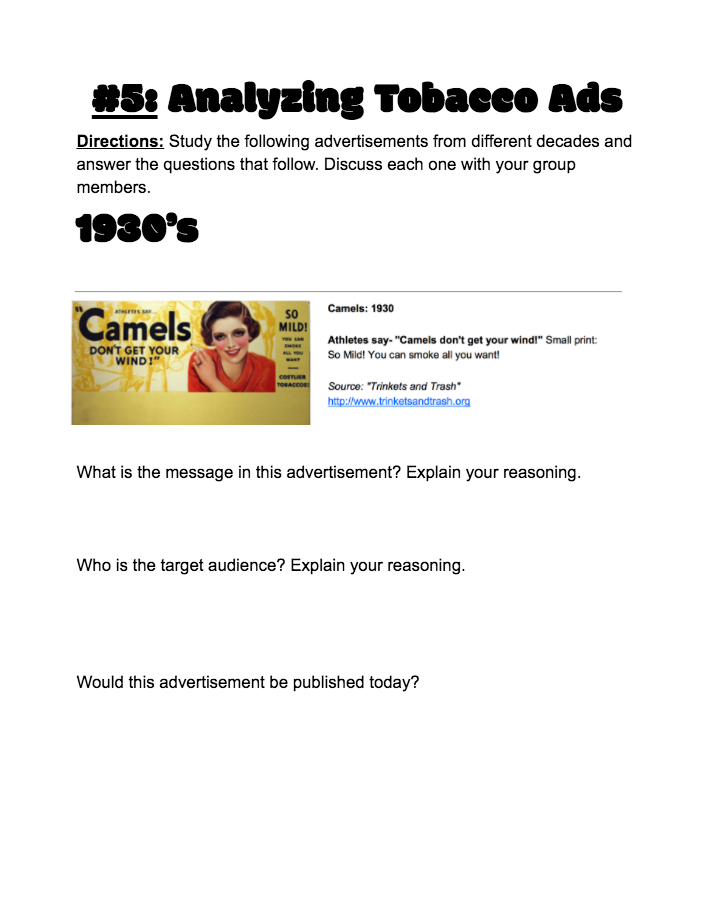 Analyzing Tobacco Ads
Who is the target audience of tobacco ads?
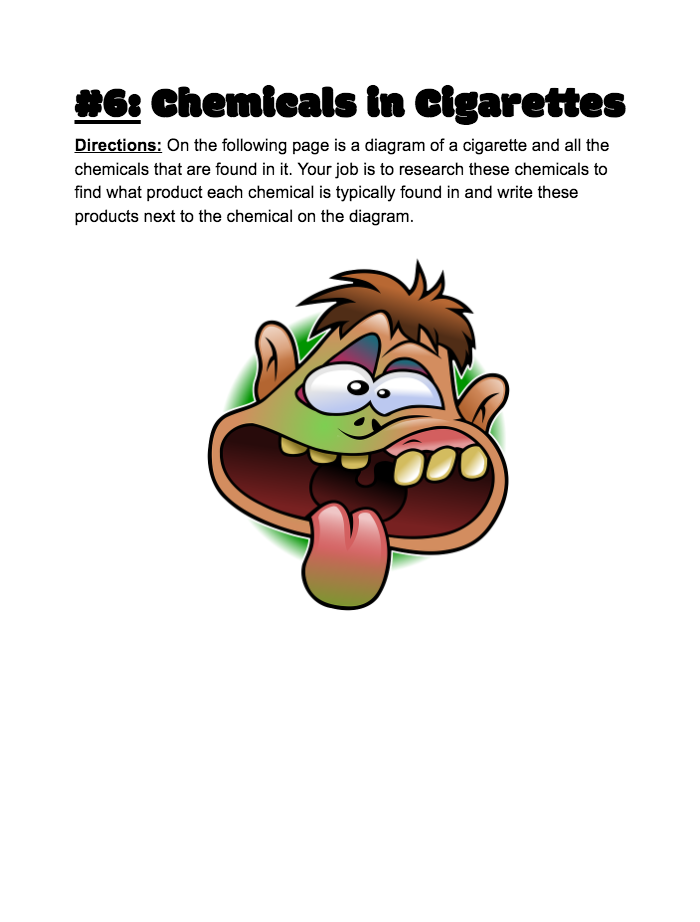 Chemicals in Cigarettes
What products are the chemicals in cigarettes also found in?

*Chromebook*